English Morning Reading: A stitch in time:meet the long-toiling tailor of SoHo
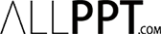 Source: SCMP 14th Sept, 2017 (A14)
Date of session: 18th September, 2017 (Day 3)
Classes: 6A + 6B
ALLPPT.com _ Free PowerPoint Templates, Diagrams and Charts
B. Vocabulary
upscale (adj) [L12] – expensive
E.g. upscale boutique hotels
dwindling (adj) [L11] – diminishing gradually 
E.g. dwindling resources
prominent (adj) [L36] – important, famous
E.g. prominent members of the Legislative Council
B. Vocabulary
apprenticeship (n) [L41] – training period
E.g. second year of his apprenticeship
incorporated (v) [L58] – included, integrated 
E.g. the most expensive model incorporates some       advanced features
C. Useful expressions
…stops by…[L71]
E.g.: a nurse stopped by her room to see if she        was asleep
C. Useful expressions
…a sense of…[L35]
E.g.: The school activities help to cultivate a        sense of belonging among the students.
D. IP Question
Should old shops be conserved?Why / Why not?

Preparation: 2 minutes (note-taking)
Discussion: 2 minutes (Pair work)
Presentation: 1 minute (IP)
Presenters: 6A (32), 6B (26)